DERS SEÇİMİ
SEZGİN UYSAL
OKUL PSİKOLOJİK DANIŞMANI
GELECEKTEKİ MESLEĞİNİZİ BELİRLEMEDE EN ÖNEMLİ ADIMLARDAN BİRİNİN ALAN-DERS SEÇİMİ OLDUĞUNU BİLİYOR MUSUNUZ? 


PEKİ BÖYLE ÖNEMLİ BİR TERCİHTE NELERE DİKKAT ETMELİYİZ?
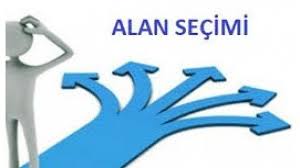 ALAN NEDİR?
Alan Nedir: Lise öğrenimi gören öğrencilerin ileride çalışmak istedikleri mesleklere ön hazırlıkları olması için seçtikleri ders grubudur. 
Genel liselerde öğrenim gören öğrenciler ders seçimi yaparak belli grupta derslerin öğrenimini görerek, seçmek istedikleri meslekler için akademik bir alt yapı kazanırlar.
ÖNEMLİ UYARI!!
Her türlü lise ve alan mezunu aday üniversitelerde istediği programı (sınav başarısına bağlı olarak) kazanabilmektedir
Her türlü lise ve alan mezunu aday üniversitelerde istediği programı (sınav başarısına bağlı olarak) kazanabilmektedir
Bu sınıflandırma öğrencilerin meslek seçimini kolaylaştırmak için yapılmaktadır.
DİKKAT!
❖ Alan seçimi, üniversite hazırlık sürecinin en önemli kilometre taşlarından biridir.
 ❖ Yönetmelik gereğince her öğrenci 10. sınıfta istediği derslerden oluşan bir alanı seçmekte ve bir anlamda üniversite maratonunda, "hangi kulvarda koşacağına" karar vermektedir. 
❖ Öğrencinin seçmiş olduğu bu kulvarın "kendisine uygun olması" üniversite sınavında daha başarılı olmasını sağlarken, yanlış kulvar seçmesi de üniversiteyi kazanmasını zorlaştırmaktadır.
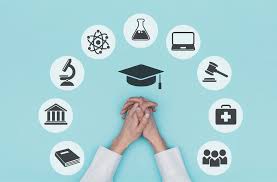 DİKKAT!
❖ Seçilecek dersler TYT-AYT sınavlarındaki başarılarınızda etkili olacaktır: 
*Seçtiğiniz derslerinden alacağınız notlar yıl sonu sınıf geçme başarınızı belirleyecektir.
 *Ayrıca yıl sonu notlarınız Ortaöğretim Başarı Puanı olarak TYT-AYT puanlarınıza eklenecektir. 
❖ Alan seçimi genel liselerde 10. sınıftan 11. sınıfa geçerken yapılmaktadır. Bu nedenle 9. ve 10. sınıf notları göz önünde bulundurulmalıdır.
 ❖ Alan-ders tercihi yaparken gerçekçi olunmalıdır.
?
DİKKAT!
PUAN TÜRLERİNE ETKİ EDEN TYT-YKS TESTLERİ:
SAYISAL-SAY
EŞİT AĞIRLIK-EA
SÖZEL-SÖZ
YABANCI DİL-DİL
YANLIŞ DERS ( ALAN ) TERCİHİ YAPANLAR NİÇİN BU HATAYA DÜŞÜYOR?
❖ Bazı derslerden kaçınmak için başka bir alan seçmek : 
ÖRNEK: Matematik dersin yapamayan öğrencinin yabanci dil ya da sözel bölümünü tercih etmesi, 
❖ Bir alanın diğer alandan daha kolay olduğunu düşünerek alan seçmek, 
ÖRNEK: Sayısal alan zordur, ben yapamam en iyisi eşit ağırlık bölümünü tercih edeyim. 
❖ Akran grubunun etkisinde kalmak: Arkadaşlarının etkisinde kalarak alan seçmek, 
ÖRNEK: Ayşe arkadaşım sayısal bölümü seçiyor, ben ondan ayrı sınıfa düşmek istemiyorum. O olmadan yapamam☺ Ben de sayısal bölümü tercih edeceğim.
YANLIŞ DERS ( ALAN ) TERCİHİ YAPANLAR NİÇİN BU HATAYA DÜŞÜYOR?
❖ Önyargılarla alan seçmek Toplumsal önyargıların etkisin- de kalmak:
 ÖRNEK: Sözel alanını tembeller seçer, sayısal alanından üniversiteye girmek daha kolay, sayısal bölümü zekiler tercih eder. 
❖ İlgi ve yeteneklerini objektif olarak değerlendirememek, 
❖ Yetenekler ve kişilik özellikleri göz ardı edilip statüsüne bakılarak meslek seçmek 
❖ Moda – popüler mesleklere yönelmek ve buna göre alan seçmek 
ÖRNEK: Eşit Ağırlık bölümünde psikoloji ve hukuk tan başka meslek yok, mecbur bu meslekleri seçeceğim vb.
YANLIŞ DERS ( ALAN ) TERCİHİ YAPANLAR NİÇİN BU HATAYA DÜŞÜYOR?
❖ Sırf Anne baba istiyor diye mesleği seçmek
 ❖ Alınan puana göre tercih yapmak 
❖ Bölüm değil okul ya da şehre göre karar vermek.
 ❖ Bölüm hakkında yeterince bilinçli olmamak 
ÖRNEK: Yabancı Dil bölümünde matematik dersi görmeyeceğim. Rahat ederim. / Sayısal bölümde tarih dersi görmeyeceğim. Rahat ederim.
YANLIŞ ALAN DERS SEÇİMİ YAPARSAK NE Mİ OLUR?
ORTAÖĞRETİMDE DERSLERİMİZE OLAN MOTİVASYONUMUZU AZALTIR.
ORTAÖĞRETİMDE DÜŞEN NOTLARIMIZ YKS 'DE DÜŞÜK OBP OLARAK KARŞIMIZA ÇIKACAKTIR.
MOTİVASYONUMUZUN AZALDIĞI DERSLERDE NOTLARIMIZ DÜŞECEKTİR.
YANLIŞ MESLEK SEÇİMİ İSE UZUN YILLAR BOYUNCA SEVMEDİĞİMİZ , İLGİMİZİN VE YETENEĞİMİZİN OLMADIĞI BİR MESLEĞİ YAPMAK ZORUNDA BIRAKIR.
İLGİMİZİN, YETENEĞİMİZİN DOĞRULTUSUNDA SEÇMEDİĞİMİZ BİR MESLEK İSE İŞ HAYATINDA BİZİ MUTSUZ EDECEKTİR.
YANLIŞ MESLEK SEÇMEMİZE YOL AÇAR.
KENDİNİ TANI
İLGİ
Neleri yapmaktan hoşlanırım ?

 İlgi duyduğum meslekler neler?
YETENEK
Ben neler yapabilirim ? 

Neler yapabiliyorum?
DEĞER
Mesleklerin: 
Çalışma alanları neler? Çalışma koşulları neler ? Mesleğin gerektirdiği özellikler neler ? İş bulma imkanları neler ? Kazancı ne kadar ?
HEDEFLEDİĞİN MESLEĞİ DÜŞÜN
Gelecekte yapmak istediğiniz meslek ne ? 
 Gideceğiniz alanda alacağınız dersler sizi bu mesleğe ulaştıracak mı ?
 Kendinize bu soruları sorduktan sonra alacağınız cevaplar ile seçtiğiniz ağırlıklı derslerin olduğu alan birbiriyle uyumlu mu ? 
sorusunu kendinize sorun. Cevabınız evet ise sorun yok. 
Hayır ise alan(ders) seçimi konusunda tekrar sorgulama yapmanız gerekebilir.
SEÇİMİNİ YAP
Gerekli araştırmaları yaptıktan sonra artık karar verme zamanı. Okul Rehberlik Servisi, öğretmenlerimiz ve ailemizle görüştükten sonra etkili bir şekilde seçimimizi yapmalıyız.
DİNLEDİĞİNİZ İÇİN TEŞEKKÜRLER...